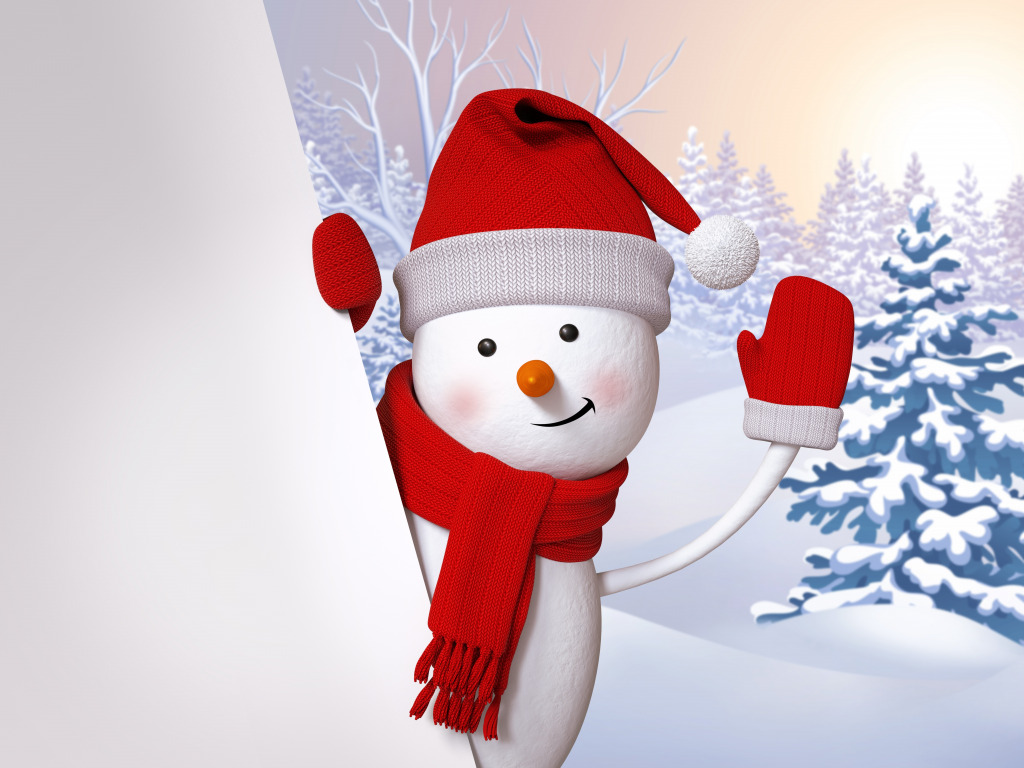 Знакомство с зимними явлениями природы.
Воспитатели:
Костромина О.В.
Зарывных С.В.
Группа раннего возраста.
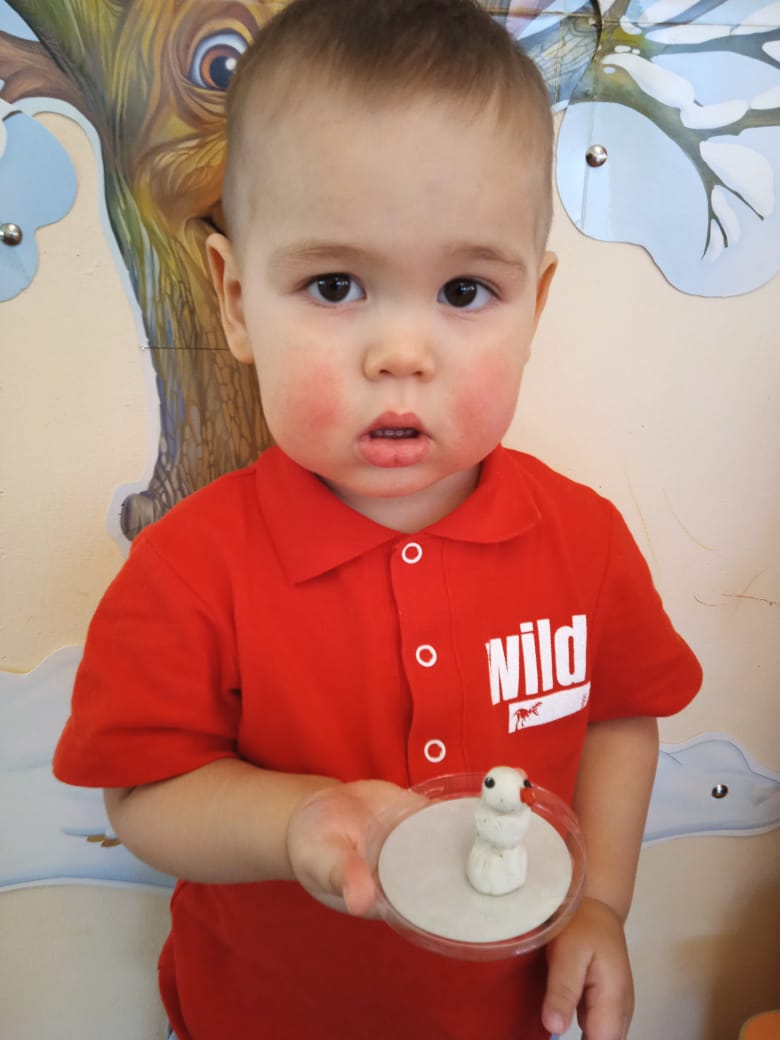 Лепка «Снеговики играют в снежки»Дети учились лепить шар-раскатывать круговыми движениями ладоней.
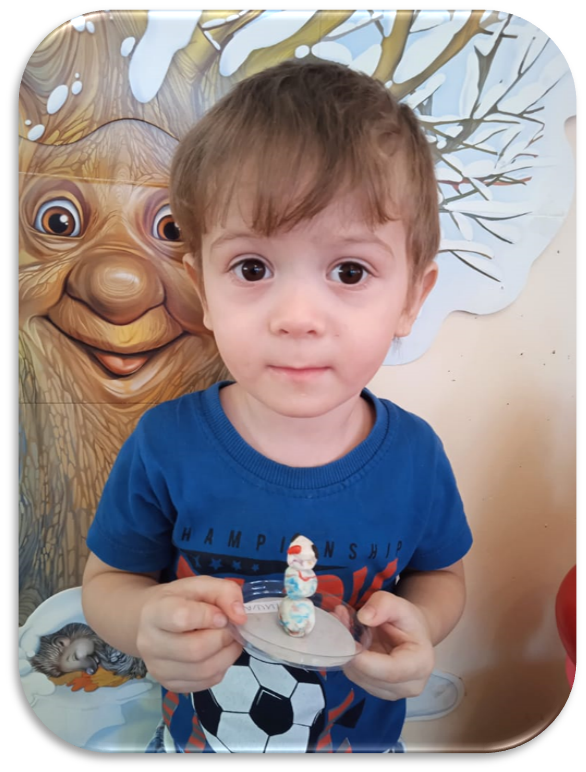 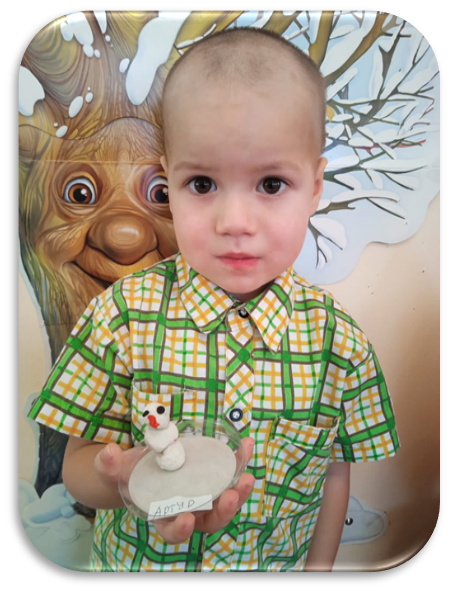 Аппликация из бумажных и ватных комочков «Снеговик»Вызвать интерес к изображению снеговика в сотворчестве с педагогом. Формировать белые комочки из салфеток и приклеивать к силуэту Снеговика.
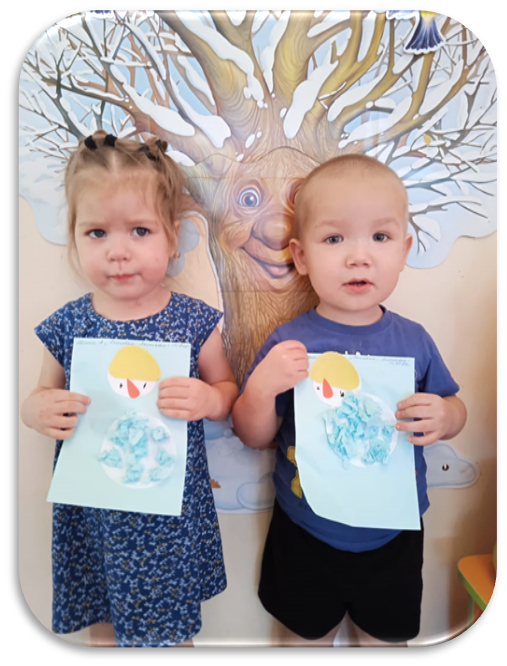 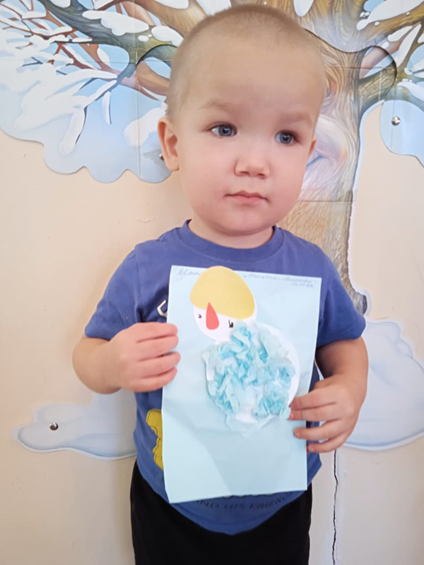 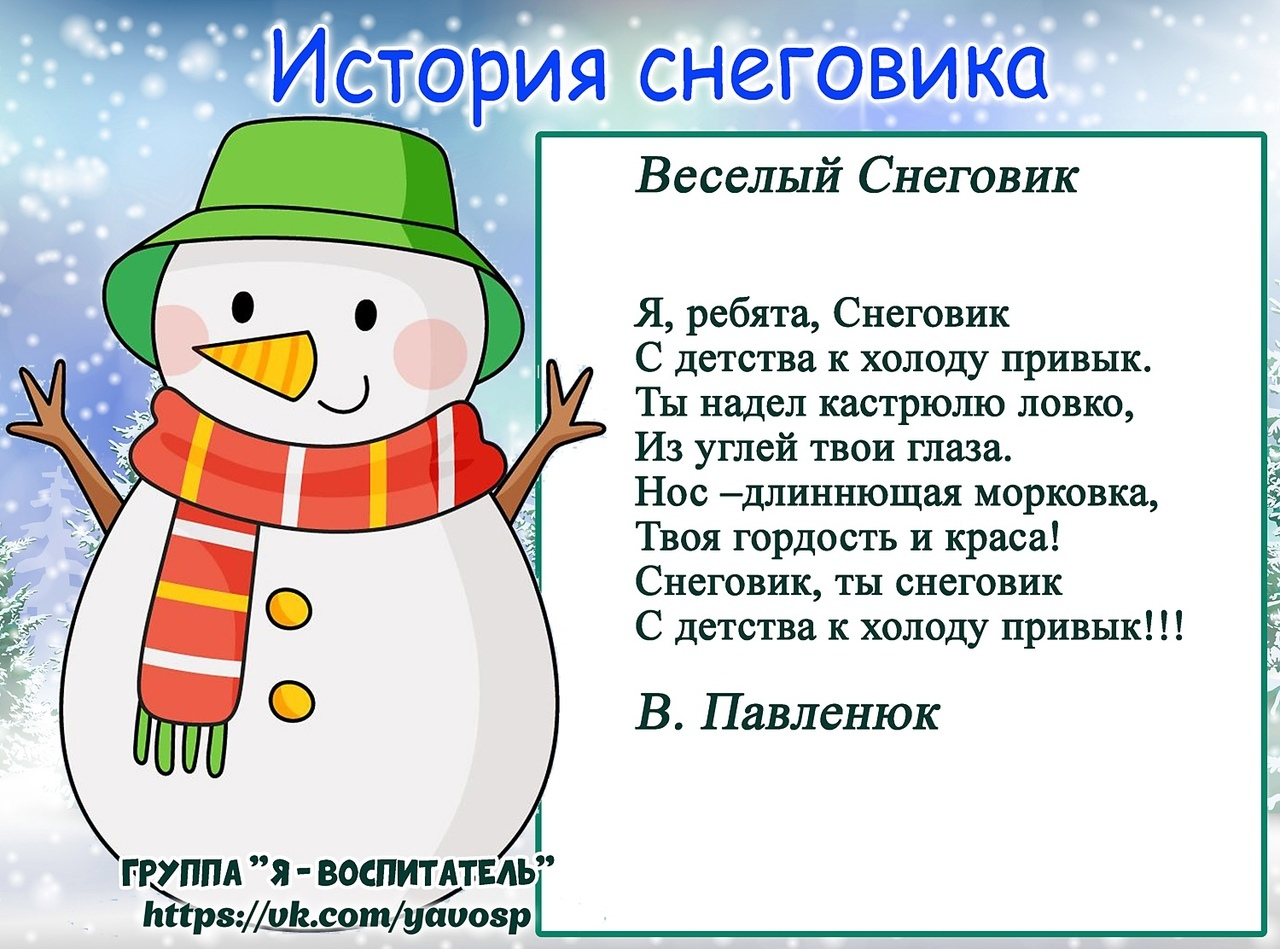 Раскрась силуэт Снеговика –великана.Вызвать интерес к раскрашиванию  Снеговика-великана, учить вести кисть по ворсу.
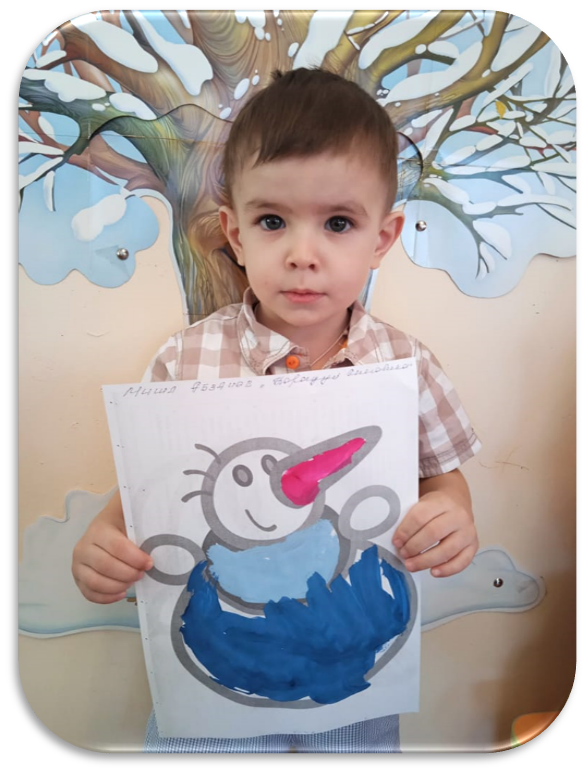 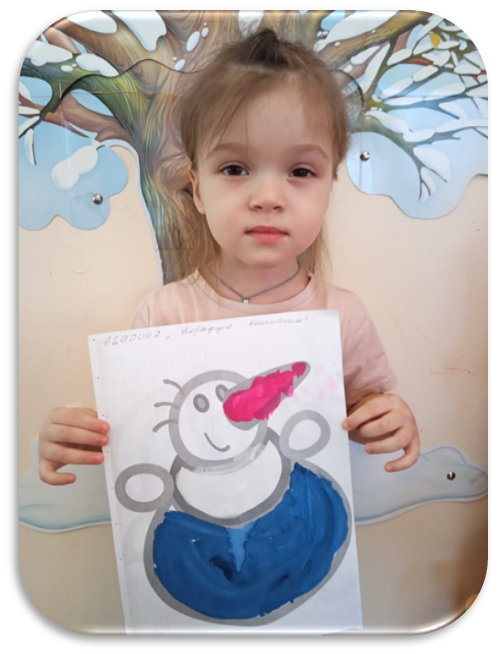